Maggie - Peace and Conflict Consultant
How well do we understand ourselves and our colleagues?
www.konflikt-transformation.com
Maggie - Peace and Conflict Consultant
Understanding Personal Differences and Similarities that affect OUR Interpersonal Relationships & work
OBJECTIVES
Understanding our strengths and weaknesses 
Minimizing/ address distractive intra-personal conflicts
Owning and enhancing personal strengths
Working on personal weaknesses/ challenges
Understanding other people’s strengths and weaknesses
Minimize/ manage distractive interpersonal conflicts arising from our differences
Acknowleding/ appreciating and boosting other people’s strengths/ assets
Build each other OR
www.konflikt-transformation.com
Maggie - Peace and Conflict Consultant
MBTI: Myer Briggs Type Indicator (Personalities)
Favourite world (Introversion or Extroversion)
Information consumption (Intuition or Sensing)
Decision Making (Feeling or Thinking)
Structure/ organization (Judging or Perceiving)
www.konflikt-transformation.com
Maggie - Peace and Conflict Consultant
.
DISCLAIMER
Not Absolutes- A person’s personality could be anywhere on the scale



A person can have any of the combinations in the different broad categories.
Not a ticket out of your JD
I only have 45 minutes; I will rush through but will provide notes on www.konflikt-transformation.com
www.konflikt-transformation.com
Maggie - Peace and Conflict Consultant
.
DISCLAIMER
DISCLAIMER: MBTI isn’t the only theory that tries to explain personality: Other are:
Biological Theories
Psychoanalytical
Sociological
www.konflikt-transformation.com
Maggie - Peace and Conflict Consultant
Different Personalities, different Preferences
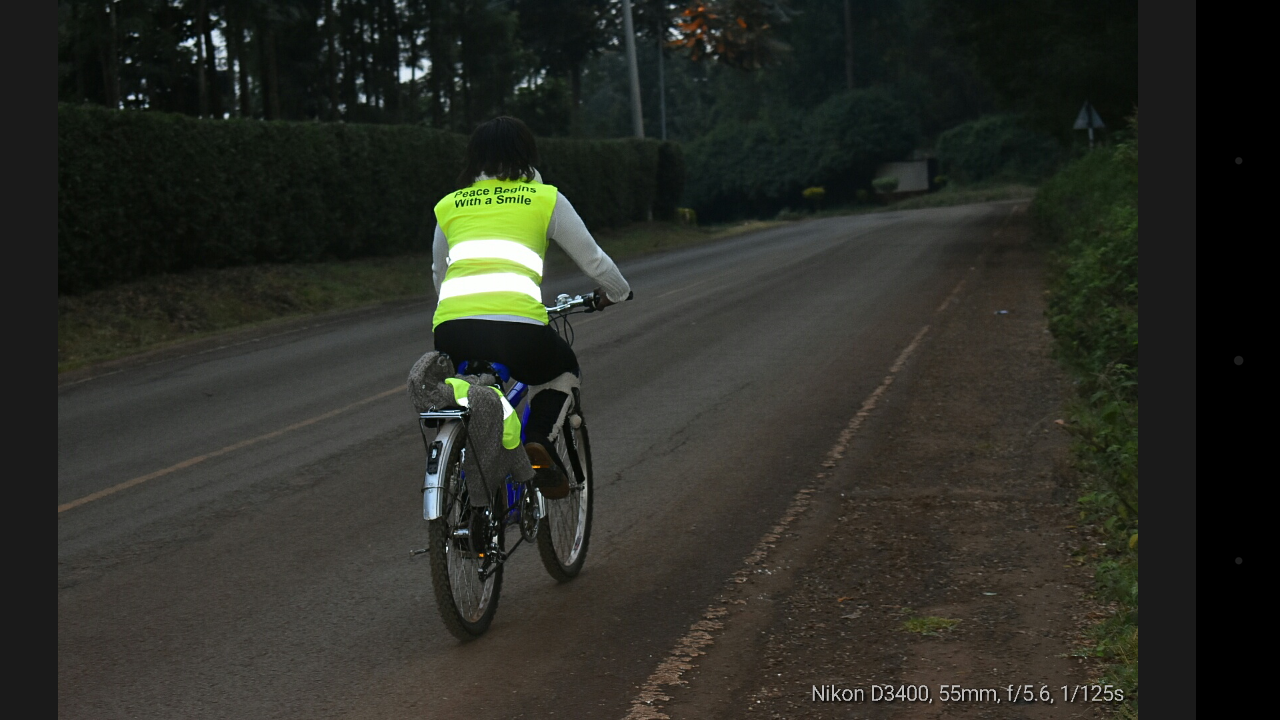 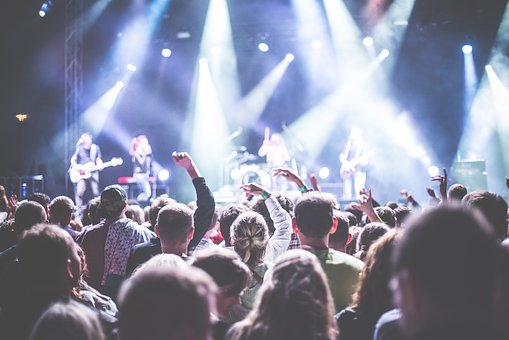 www.konflikt-transformation.com
Maggie - Peace and Conflict Consultant
Favourite World/ Source of Energy
Introversion (I)
Extroversion (E)
Ingest fact, interpret, add meaning
‘Gut Feeling’
Outwards
Vast socialization
More contacts
Less deep connections
www.konflikt-transformation.com
Maggie - Peace and Conflict Consultant
Information Consumption
INtuition (N)
Sensing (S)
Inwards
Concentrated socialization 
Few contacts
Deeper connections
Basic facts, as it is (using 5 senses)
www.konflikt-transformation.com
Maggie - Peace and Conflict Consultant
Decisions: Decision-Making Processes
Feeling (F)
Thinking (T)
Emotions, 
In the heat of the moment
Intensity of elicited emotion
Fast Decisions
Not always factually-based
Logic & Consistency
Procedural
Might take long
www.konflikt-transformation.com
Maggie - Peace and Conflict Consultant
www.konflikt-transformation.com
Maggie - Peace and Conflict Consultant
Structure/ Organization (dealing with the external world)
Judging (J)
Perceiving (P)
Prefer to get things done (more/ instantly action-oriented)
Strict organization
Stay open to new information (a bit abstract
‘organized’
www.konflikt-transformation.com
Maggie - Peace and Conflict Consultant
Exercise
Procedure
Questions
4 groups: Each group picks one broad category
Requirements:
Flipcharts
Marker Pens
Sources of conflicts
Between Similar Types e.g Introverts and introverts, or extroverts and extroverts)
Between different types, e.g (Extroverts Vs. Introverts)
How do you manage conflicts
How do you ‘adjust’ your personality to make life less stressful for others
What do you wish those of the opposite Type (personality) would do (not do) to make your life less-stressful)
www.konflikt-transformation.com
www.konflikt-transformation.com